БЮДЖЕТ ДЛЯ ГРАЖДАН
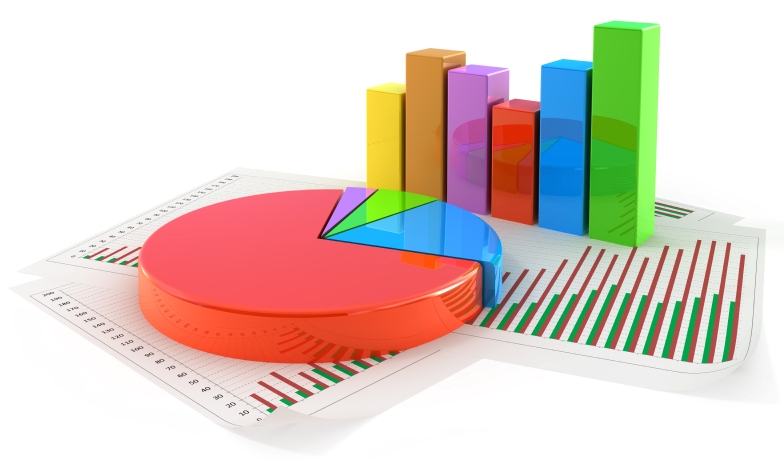 Разработан на основе решения Совета депутатов Городского округа Балашиха от 28.11.2023г. № 06/58 «О бюджете Городского округа Балашиха на 2024 год и на плановый период 2025 и 2026 годов»
В целях реализации прозрачности (открытости) бюджетной системы Российской Федерации и обеспечения полного и доступного информирования граждан о бюджете Городского округа Балашиха, в соответствии с Бюджетным  Кодексом Российской Федерации, составлен «Бюджет для граждан» на 2024 год и на  плановый период 2025 и 2026 годов.

«Бюджет для граждан» - информационный ресурс, содержащий основные положения  решения о бюджете Городского округа Балашиха в доступной  форме для широкого круга заинтересованных пользователей.

Его цель - познакомить граждан с основными целями, задачами и приоритетными направлениями бюджетной политики, обоснованиями бюджетных расходов, планируемыми и достигнутыми результатами бюджетных ассигнований.
ОСНОВНЫЕ ПОНЯТИЯ
БЮДЖЕТ - форма образования и расходования денежных средств, предназначенных для финансового обеспечения задач и функций государства и местного самоуправления.

БЮДЖЕТНЫЙ ПРОЦЕСС - это деятельность органов государственной власти, органов местного самоуправления и иных участников бюджетного процесса по составлению и рассмотрению проектов бюджетов, утверждению и исполнению бюджетов, контролю за их исполнением, осуществлению бюджетного учета, рассмотрению и утверждению бюджетной отчетности и внешних проверок. 

ДОХОДЫ БЮДЖЕТА - поступающие в бюджет денежные средства, за исключением средств, являющихся в соответствии с Бюджетным Кодексом Российской Федерации источниками финансирования дефицита бюджета.

РАСХОДЫ БЮДЖЕТА – выплачиваемые из бюджета денежные средства, за исключением средств, являющихся в соответствии с Бюджетным  Кодексом Российской Федерации источниками финансирования дефицита бюджета.

ДЕФИЦИТ БЮДЖЕТА - превышение расходов над его доходами.

ПРОФИЦИТ БЮДЖЕТА – превышение доходов над его расходами.
ОСНОВНЫЕ ПОНЯТИЯ
МЕЖБЮДЖЕТНЫЕ ТРАНСФЕРТЫ - средства, предоставляемые одним бюджетом бюджетной системы Российской Федерации другому бюджету бюджетной системы Российской Федерации.

ДОТАЦИИ - межбюджетные трансферты, предоставляемые на безвозмездной и безвозвратной основе без установления направлений их использования.

СУБСИДИИ - межбюджетные трансферты, предоставляемые в целях софинансирования расходных обязательств, возникающих при выполнении полномочий.

СУБВЕНЦИИ - межбюджетные трансферты, предоставляемые в целях финансового обеспечения расходных обязательств, возникающих при выполнении государственных полномочий Российской Федерации, субъектов Российской Федерации.

ИНЫЕ МЕЖБЮДЖЕТНЫЕ ТРАНСФЕРТЫ - целевые трансферты направление использования которых не ограничено, но получение которых может быть связано с выполнением определенных условий (требований).
Городской округ Балашиха расположен на территории Московской области к востоку от Москвы. 

	Территория Городского округа Балашиха составляет 24,4 тыс. га и граничит с  Московской  кольцевой  автомобильной дорогой.  Территория округа пересекается федеральной  трассой Москва – Нижний Новгород («Волга»),  Щелковским и  Носовихинским шоссе.   

	Значительный вклад в развитие экономики вносят промышленные предприятия города. Ежегодно они показывают положительную динамику развития. Основные виды производимой продукции:   производство бумаги и бумажных изделий (ООО "КОФ "Палитра"),  производство минераловатных плит (ООО "Роквул"), производство готовых металлических изделий (АО "345 механический завод"), производство машин и оборудования (АО "Авиационная корпорация "Рубин", ОАО "БЛМЗ", ПАО "Криогенмаш"), химическое производство  (АО "Линде Газ Рус", ЗАО "Акзо Нобель Декор"), производство электрического оборудования (ООО "Матрица", АО ПФ "Элвира"), производство напитков (ООО "Парламент Продакшн").
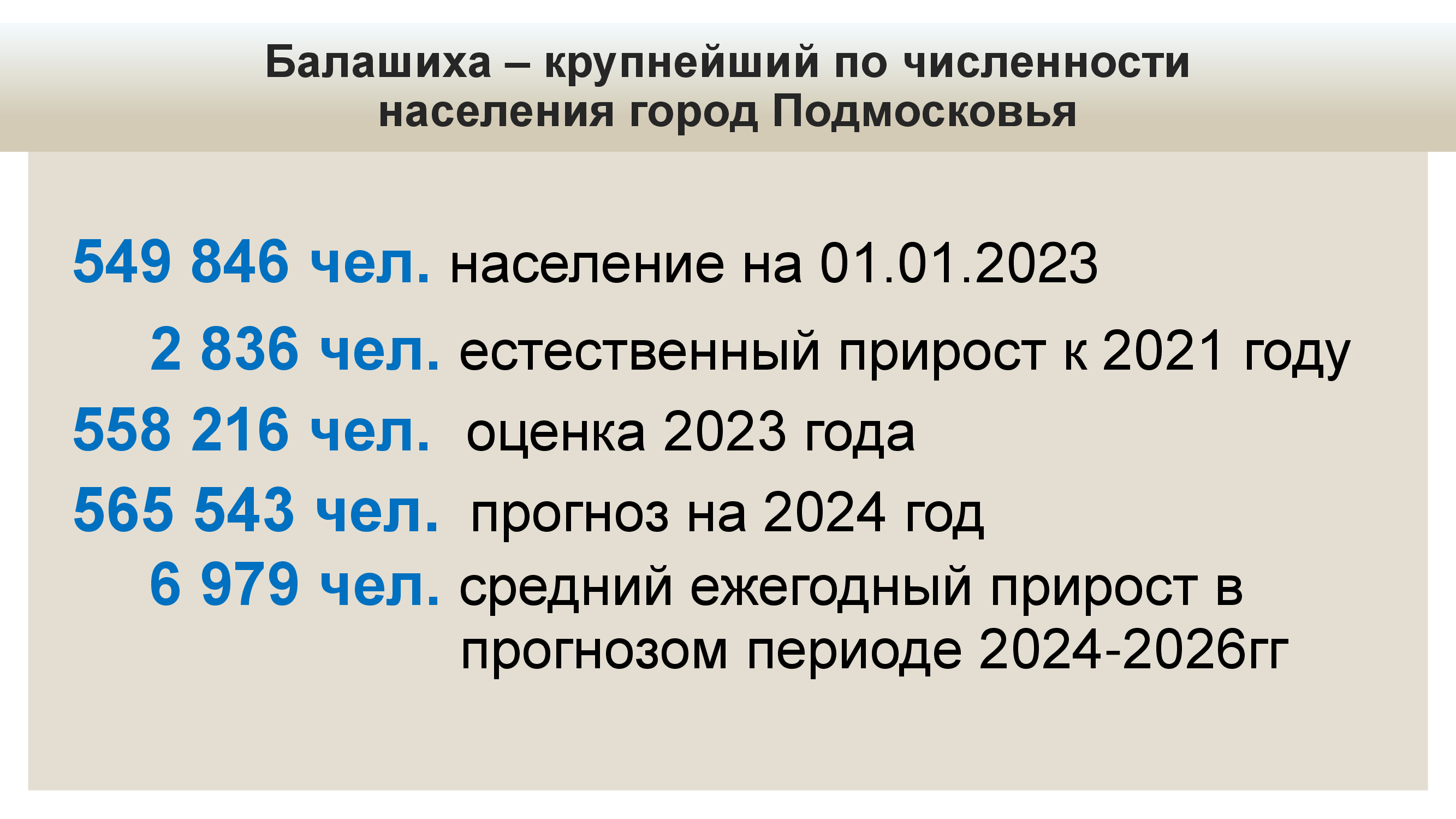 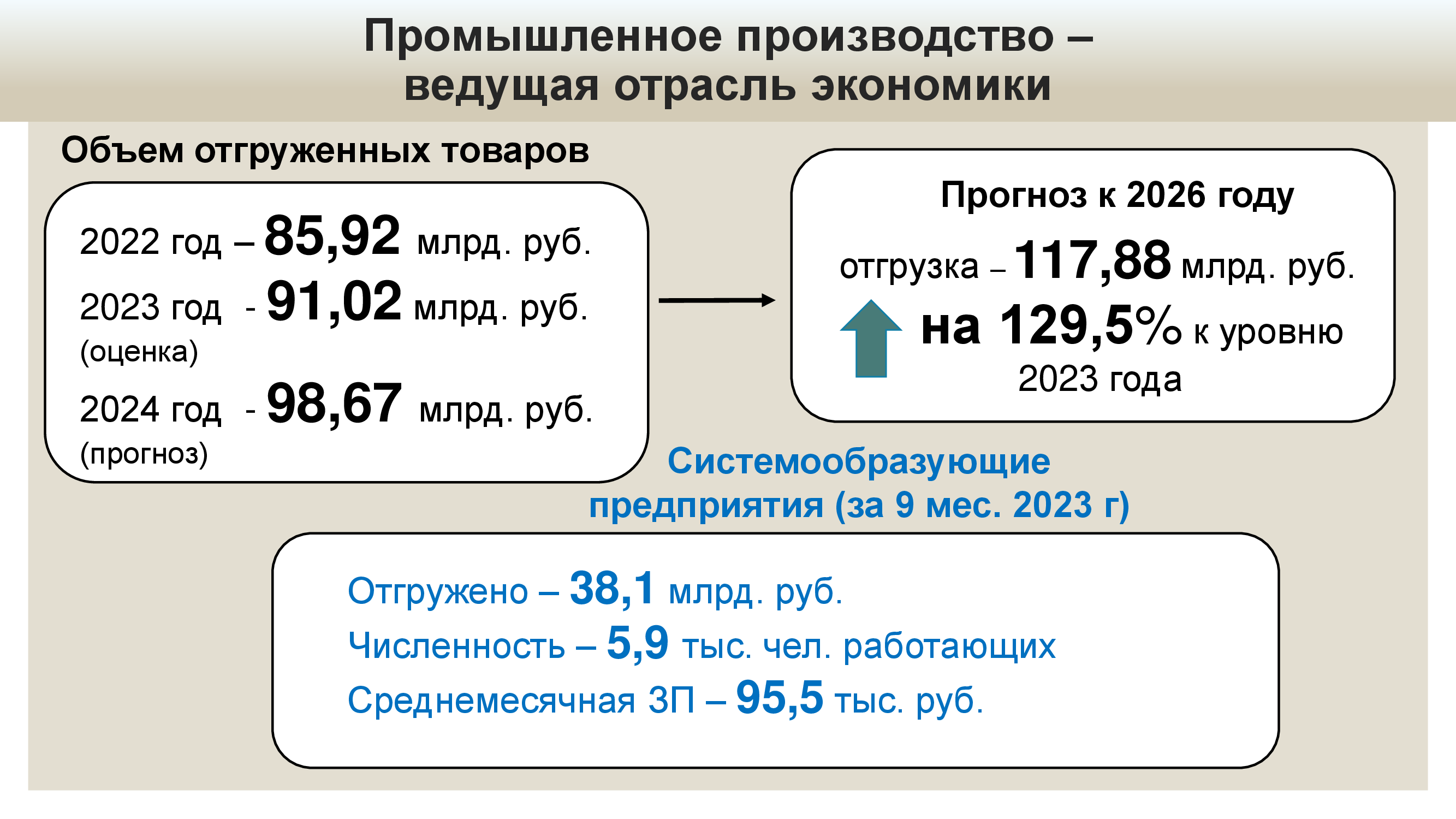 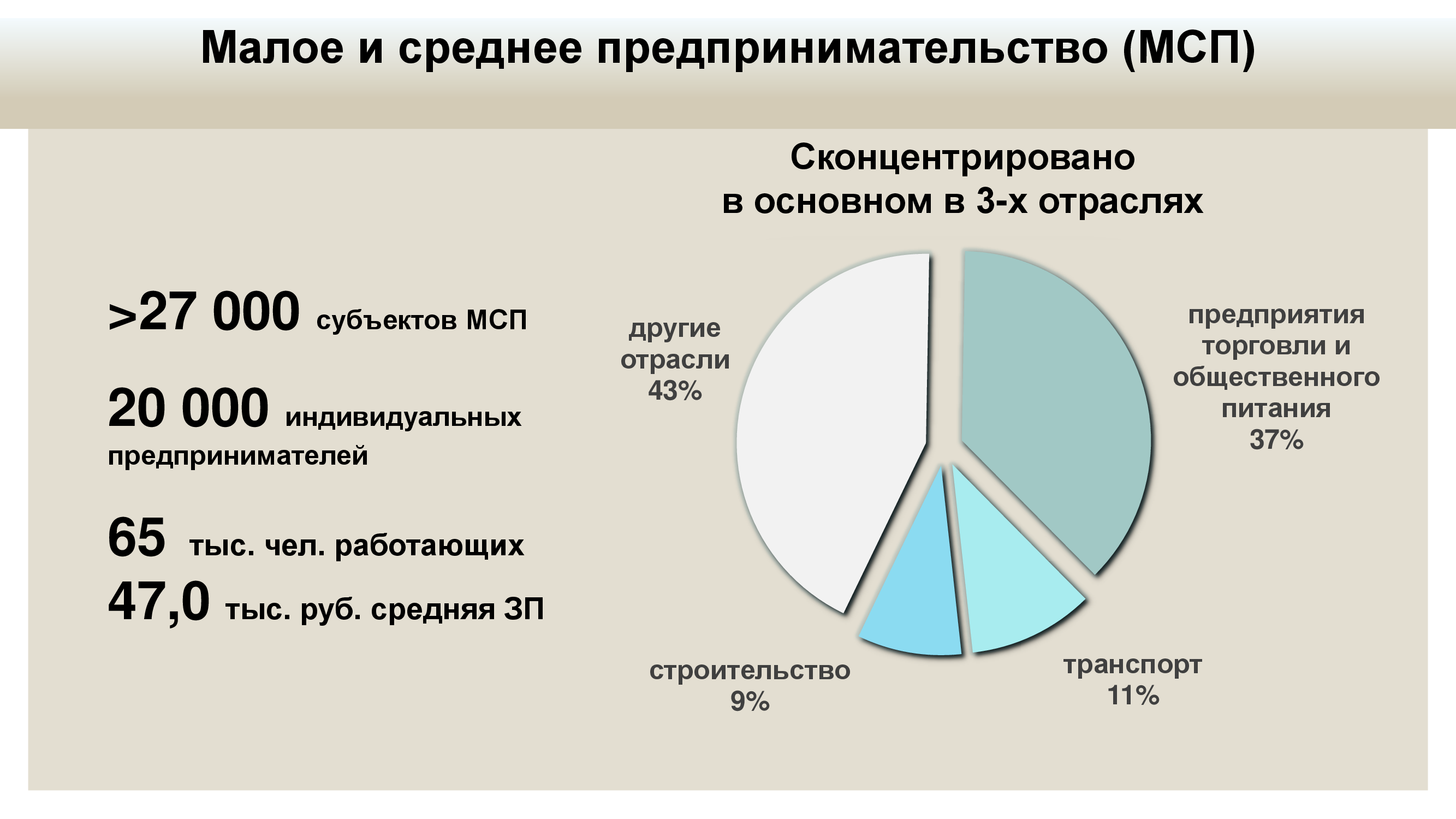 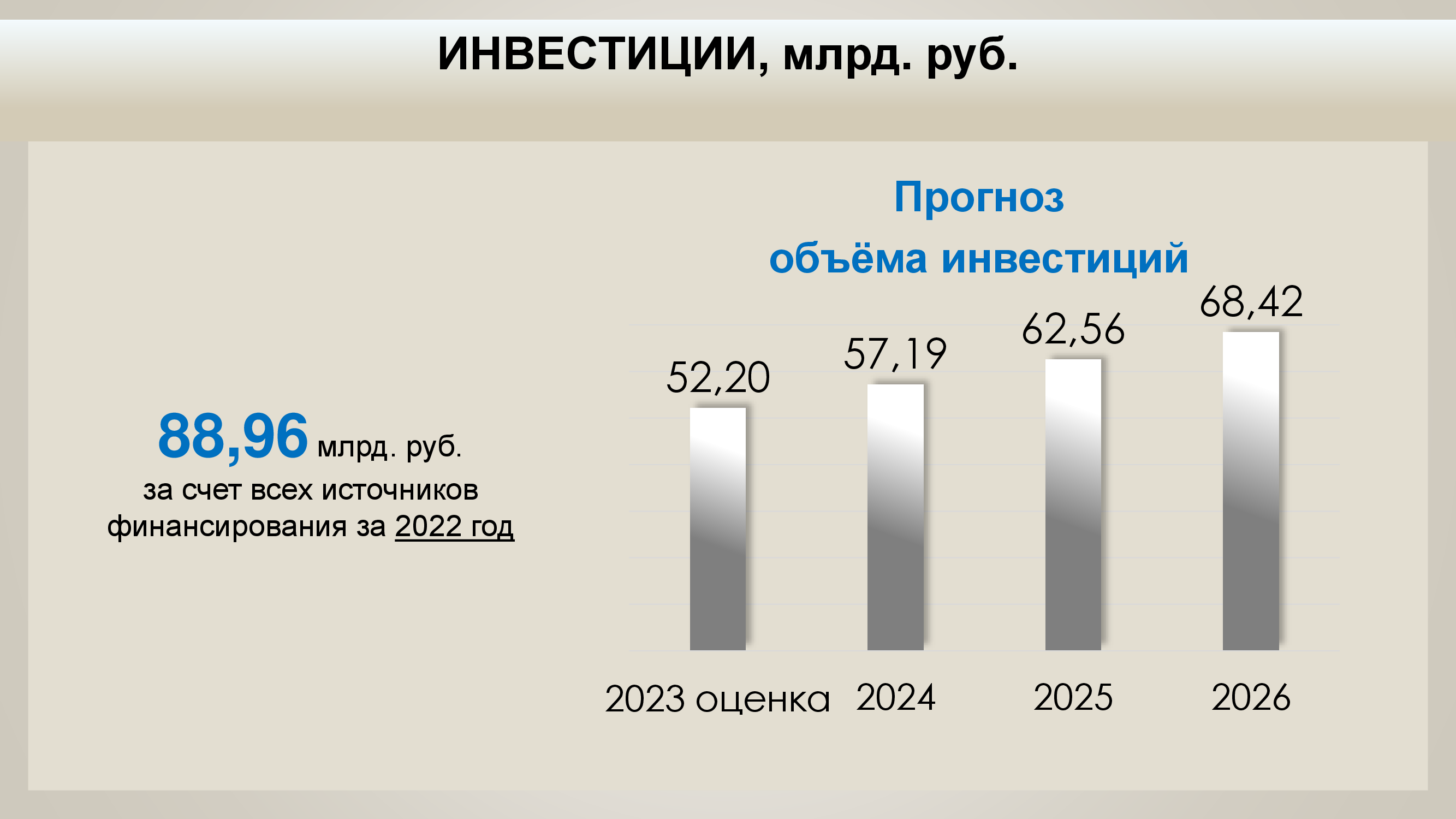 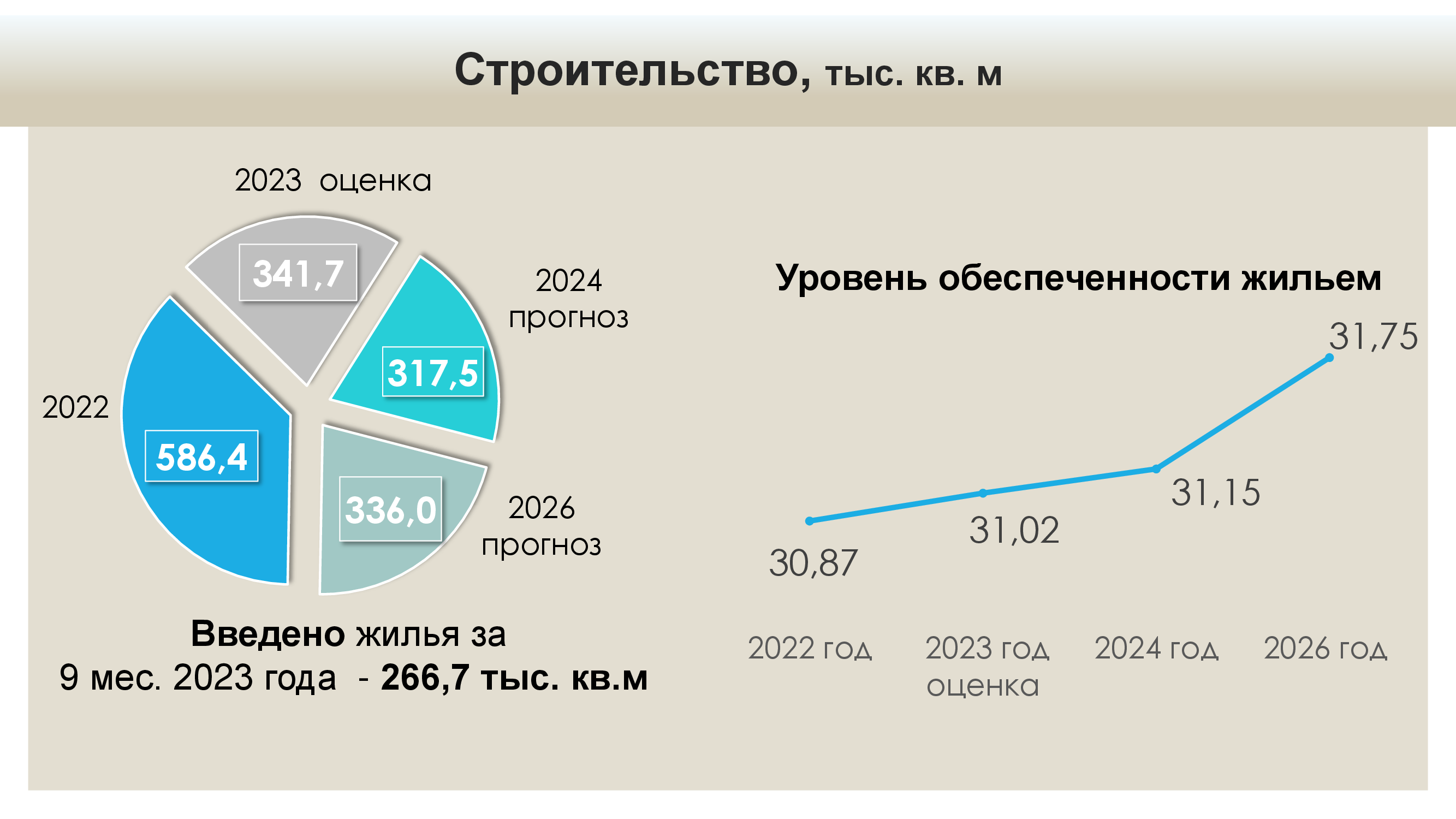 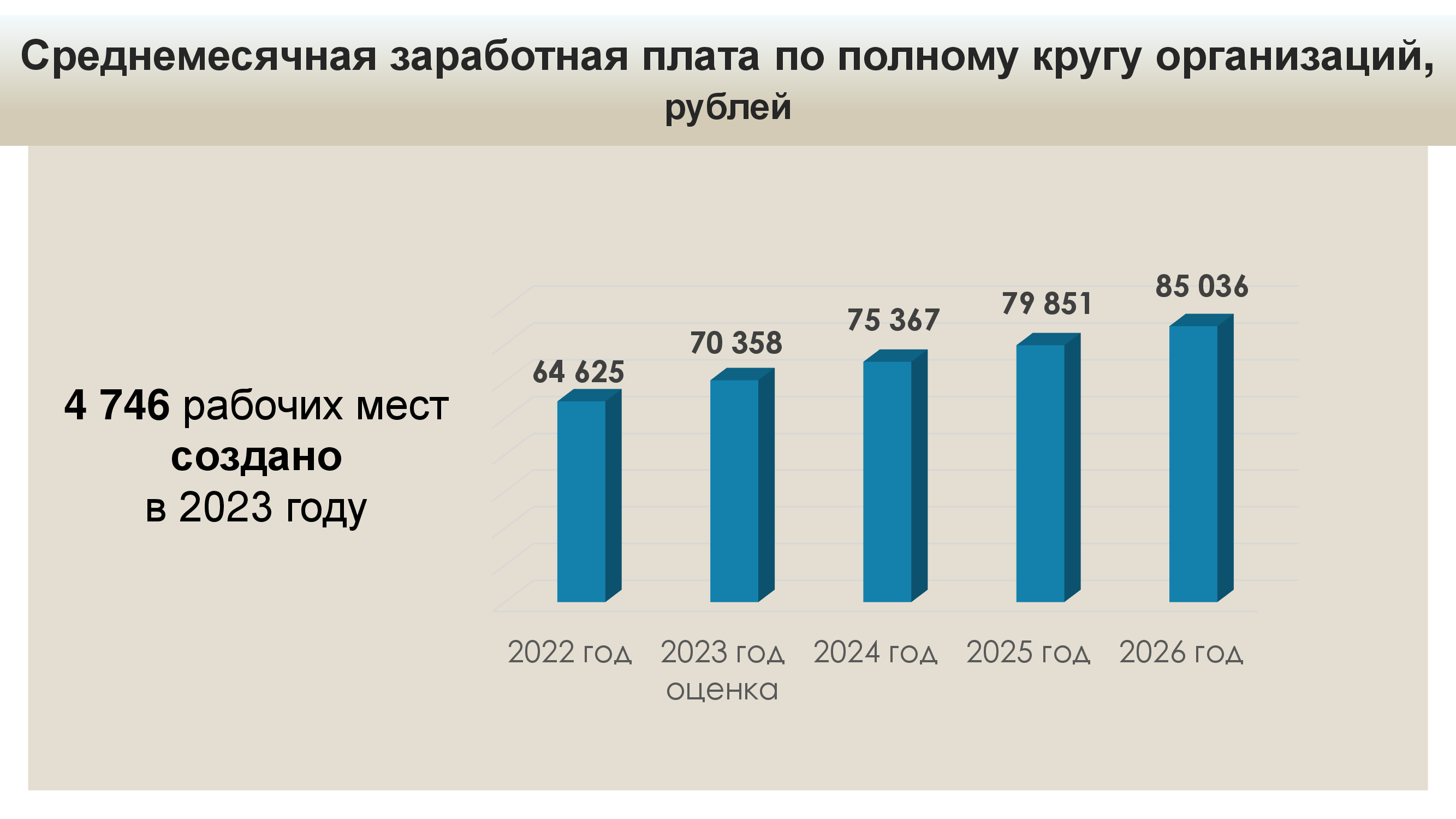 Оборот розничной торговли, млрд. рублей
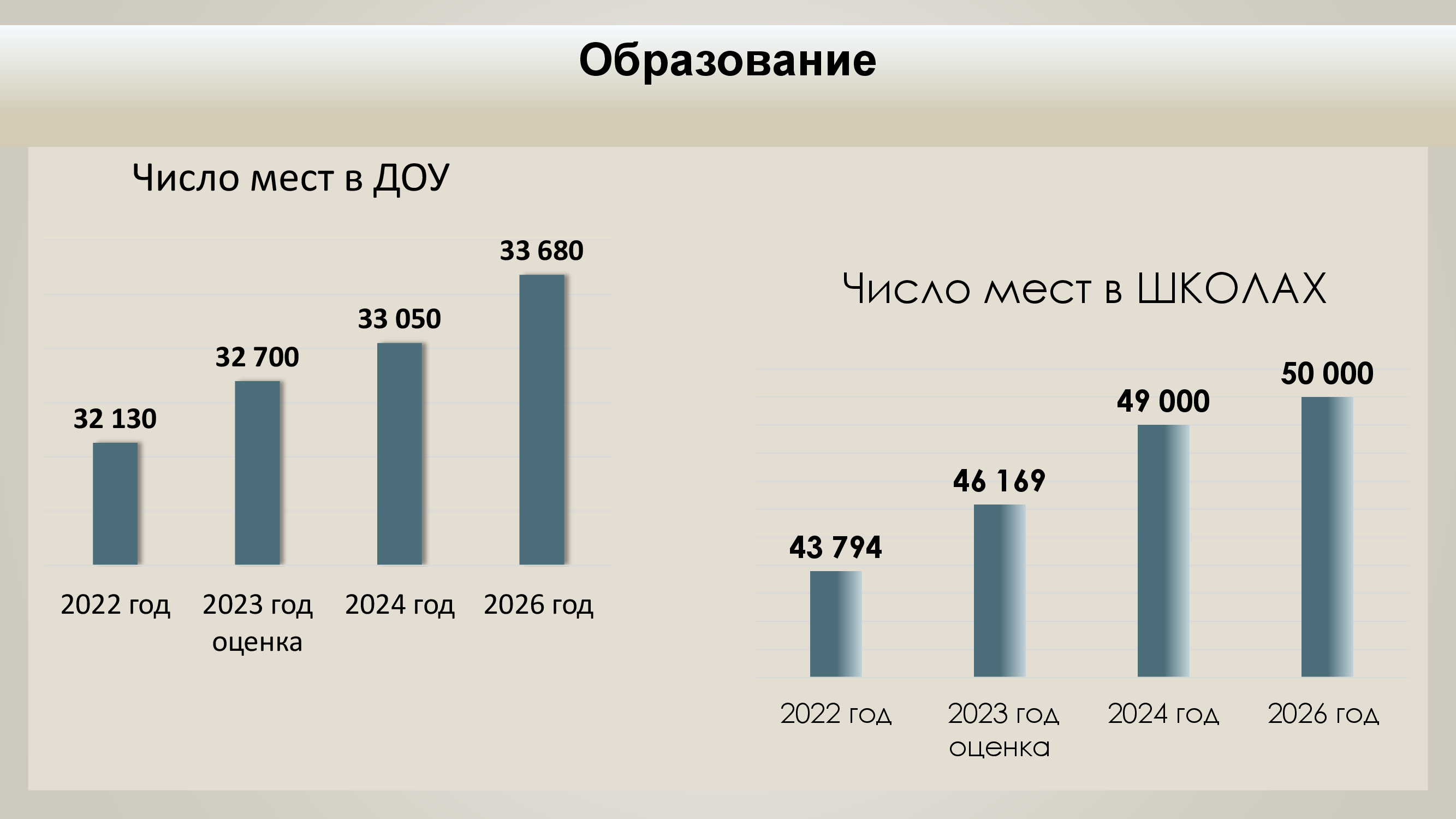 Приоритеты налоговой политики в Городском округе  Балашиха
Налоговая политика Городского округа Балашиха на 2024 год и на плановый период 2025 и 2026 годов формируется с учетом целей и задач, предусмотренных Основными направлениями бюджетной и налоговой политики Московской области на 2024 год и на плановый период 2025 и 2026 годов.
В целях обеспечения сбалансированности и устойчивости бюджетной и налоговой системы, направлениями налоговой политики Городского округа на 2024 год и плановый период 2025 и 2026 годов являются:
 - сбалансированность бюджета Городского округа Балашиха;
 - улучшение инвестиционного климата, стимулирование предпринимательской деятельности на   территории Городского округа Балашиха;
 - проведение ежегодной оценки эффективности налоговых расходов Городского округа Балашиха;
 - сохранение в Городском округе Балашиха эффективных налоговых льгот.
Основные задачи и приоритеты бюджетной политики  Городского округа  Балашиха


В целях обеспечения устойчивости и стабильности бюджетной системы Городского округа Балашиха, основными задачами бюджетной политики при формировании бюджета Городского округа Балашиха на 2024-2026 годы являются:
сохранение приоритетности социальных расходов;
сохранение доли инвестиционных расходов в целях развития территории;
последовательное достижение целей и задач федеральных проектов, государственных программ Московской области и муниципальных программ Городского округа Балашиха.
 
Основными приоритетами бюджетной политики при формировании бюджета Городского округа Балашиха на 2024-2026 годы являются:
обеспечение соответствия расходных обязательств реальным доходным источникам и источникам покрытия дефицита бюджета;
обеспечение открытости и прозрачности бюджетного процесса и вовлечение в него граждан;
поддержание умеренной долговой нагрузки на бюджет Городского округа Балашиха.
Основные параметры бюджета Городского округа Балашиха на 2024 год и на плановый период 2025 и 2026 годов просчитаны на основании  Прогноза социально-экономического развития Городского округа Балашиха на 2024-2026 годы.

Доходы бюджета Городского округа  Балашиха прогнозируются:
- на 2024 год в размере   25 520,8 млн. рублей,  
- на 2025 год в размере  23 448,8 млн. рублей, с уменьшением к 2024 году на 2 072,0 млн. рублей в связи с снижением безвозмездных поступлений от других бюджетов бюджетной системы Российской Федерации;
- на 2026  год в размере 23 342,0 млн. рублей.

Расходы бюджета Городского округа  Балашиха прогнозируются: 
- на 2024 год в размере  26 150,4 млн. рублей;  
- на 2025  год в размере 23 869,1 млн. рублей;
- на 2026  год в размере 23 478,0 млн. рублей.

Бюджет Городского округа Балашиха на 2024 год и плановый период 2025 и 2026 годов, сформирован с дефицитом, размер которого составит:
в 2024 году –  629,6 млн. рублей или 6,56 % к общей сумме доходов без учета безвозмездных поступлений;
в 2025 году – 420,3 млн. рублей или 4,05 % к общей сумме доходов без учета безвозмездных поступлений;
в 2026 году –   136,0 млн. рублей или 1,21 % к общей сумме доходов без учета безвозмездных поступлений. 
     Планируемый объем муниципального долга на 01.01.2024 год составит 605,9 млн. рублей, на 01.01.2025 год – 712,0 млн. рублей, на 01.01.2026 год – 770,8 млн. рублей.
Основные параметры бюджета Городского округа  Балашиха (млн. руб.)
справочно: * - на 01.12.2023 год
Сведения о доходах бюджета Городского округа Балашиха по видам доходов на 2024 год и на плановый период 2025 и 2026 годов  в сравнении с  ожидаемой оценкой 2023 года
Доходы бюджета Городского округа  Балашиха
Формирование доходной части бюджета Городского округа Балашиха на 2024 год и на плановый период 2025 и 2026 гг. осуществлялся на основе Прогноза социально-экономического развития  Городского округа Балашиха на 2024-2026 годы, основных направлений налоговой и бюджетной политики  с учетом действующего законодательства Российской Федерации
Структура налоговых доходов бюджета Городского округа Балашиха за 2022- 2026 г.г. (%)
2022
2023
2024
2025
2026
Структура неналоговых доходов бюджета Городского округа Балашиха за 2022- 2026 гг.(%)
2022
2023
2024
2025
2026
Структура безвозмездных поступлений от других бюджетов бюджетной системы Российской Федерации бюджета Городского округа Балашиха за 2022-2024гг. и плановый период 2025-2026 гг.
Информация об удельном объеме  доходов бюджета  Городского округа Балашиха в расчете на душу населения в сравнении с другими муниципальными образованиями Московской области
(тыс.руб./чел)
*Информация по численности населения размещена на официальном сайте Росстата по ссылке: https://rosstat.gov.ru/compendium/document/13282
Льготы,  установленные решением Совета депутатов Городского округа Балашиха от 10.06.2015 № 02/03  «Об установлении земельного налога на территории  Городского округа Балашиха»
При формировании основных направлений бюджетной и налоговой политики Городского округа Балашиха на 2024-2026 годы учитывались итоги оценки эффективности налоговых расходов Городского округа Балашиха за 2022 год
Перечень льгот,  установленных решением Совета депутатов Городского округа Балашиха от 10.06.2015 №02/03  "Об установлении земельного налога на территории  Городского округа Балашиха"
Перечень ставок, установленных решением Совета депутатов Городского округа Балашиха от 10.06.2015 №02/03  "Об установлении земельного налога  на территории Городского округа Балашиха"
Информация о расходах бюджета с учетом интересов целевых групп пользователей на 2024 год и плановый период 2025-2026гг
Информация об общественно значимых проектах, реализуемых на территории Городского округа Балашиха на 2024 год и плановый период 2025-2026гг
Источники внутреннего финансирования дефицита бюджета Городского округа Балашиха на 2024-2026 годы
Информация о расходах бюджета в разрезе муниципальных программ с указанием планируемых целевых показателей программ
Информация о расходах бюджета в разрезе муниципальных программ с указанием планируемых целевых показателей программ
Информация о расходах бюджета в разрезе муниципальных программ с указанием планируемых целевых показателей программ
Информация о расходах бюджета в разрезе муниципальных программ с указанием планируемых целевых показателей программ
Информация о расходах бюджета в разрезе муниципальных программ с указанием планируемых целевых показателей программ
Информация о расходах бюджета в разрезе муниципальных программ с указанием планируемых целевых показателей программ
Информация о расходах бюджета в разрезе муниципальных программ с указанием планируемых целевых показателей программ
Информация о расходах бюджета в разрезе муниципальных программ с указанием планируемых целевых показателей программ
Информация о расходах бюджета в разрезе муниципальных программ с указанием планируемых целевых показателей программ
Информация о расходах бюджета в разрезе муниципальных программ с указанием планируемых целевых показателей программ
Информация о расходах бюджета в разрезе муниципальных программ с указанием планируемых целевых показателей программ
КОНТАКТНАЯ ИНФОРМАЦИЯ
Финансовое управление Администрации 
Городского  округа Балашиха
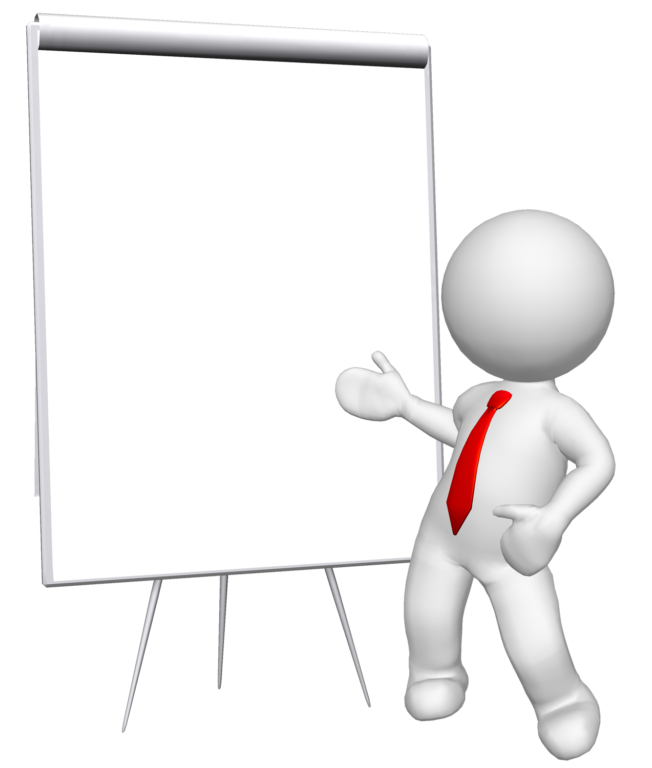 E-mail:  finuprbal@balashiha.ru

АДРЕС:
143980, г. Балашиха, мкр. Железнодорожный 
Ул. Пролетарская,27 
+7 (495) 521 67 67                    вн. 5602
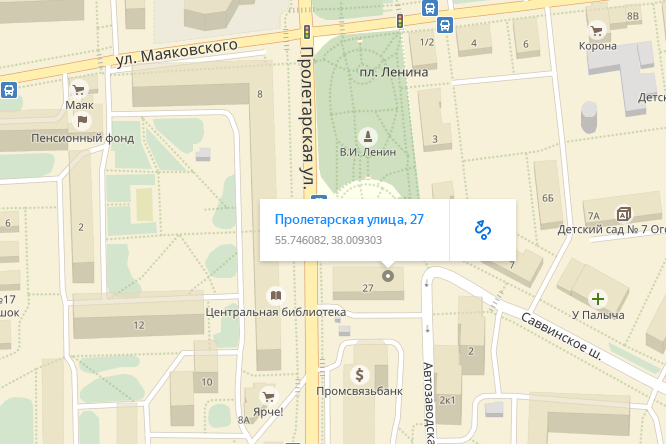 График работы финансового управления
пн.-чт. 9.00-18.15, пят. 9.00-17.00, перерыв 13.00-14.00

Прием граждан осуществляется каждую 1-ю среду месяца
 с 16.00 до 17.00